Week 8 Video 5
Conclusions and Future Directions
Whew…
It’s been a long semester

We’ve laughed
We’ve cried
We’ve analyzed data
We’ve discussed
Key EDM/LA methods

And how they can be used

To promote
New scientific discoveries & to advance learning sciences
Better assessment of learners along multiple dimensions
Better real-time support for learners
Lots of Methods
There are a lot of methods for exploring the big data now available in education

We’ve gone through most of the ones that are currently most prominent

But this is always changing
To see what’s most prominent next year
Follow the EDM and LAK conferences and journals
The field of data mining is changing quickly
And sub-areas like educational data mining are changing with it

Some of the new ideas in other areas will eventually transform educational data mining
And some won’t
Final Notes
When there’s a research question, there’s a good analytical or statistical method for it

Occasionally you have to invent it

But make sure to check first for a method that someone (or some research community) has already developed and refined
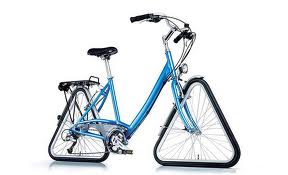 To put it another way
To put it another way
“Anything that’s worth doing is worth doing badly” – Herb Simon

But gosh, it’s even better to do it well
And to be able to determine which way is better
Some potential future directions
More and more constructs will be modeled
Making discovery with models ever more feasible and powerful
The constructs we’re already modeling will be modeled better
The low-hanging fruit will disappear and we’ll move towards the slog that characterizes more mature fields
We’re already seeing this for knowledge inference
Although foundation models have exploded open some problems that long seemed hard to intractable
Some potential future directions
Validation will become more and more stringent
Educational data will keep getting bigger
Big educational data will become easier to get 
Foundation models will keep getting more awesome
Some potential future directions
We’ll get better at using the results of EDM analyses
Figuring out how to use it to drive more and more sophisticated automated personalization
As well as how to incorporate instructors and other expert humans more effectively into the decision loop
Dashboards
Design
Some potential future directions
Educational inference and prediction will become more and more effective
And the societal questions of how and why we use these methods will become bigger than the technical questions
To learn more
Follow me on LinkedIn
Or @BakerEDMLab on Twitter
Or “Baker EDM Lab” on Facebook

Or just come to EDM or LAK!
Big Data in Education
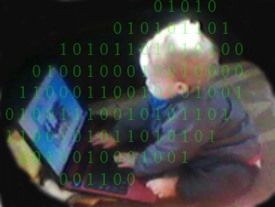